Науковий гурток«ГІС-аналітик»
Науковий керівник: старший викладач	
Денисюк Б.І.

Староста гуртка: студентка 3 року навчання
Семенюк Вікторія
ЗаснованоВересень 2016 року
Мета гуртка
В засіданнях  у 2024/25 навчальному році брали участь 17 членів наукового гуртка ( 8 студентів другого курсу, 3 студенти третього курсу, 2 студенти четвертого курсу;  1 студент першого і 3 студенти другого року навчання магістратури)
Звіт про діяльність гуртка за 2024-2025 н.р.
Засідання
Звіт про діяльність гуртка за 2024-2025 н. р.
Результати наукових робіт магістрів 1 року навчання
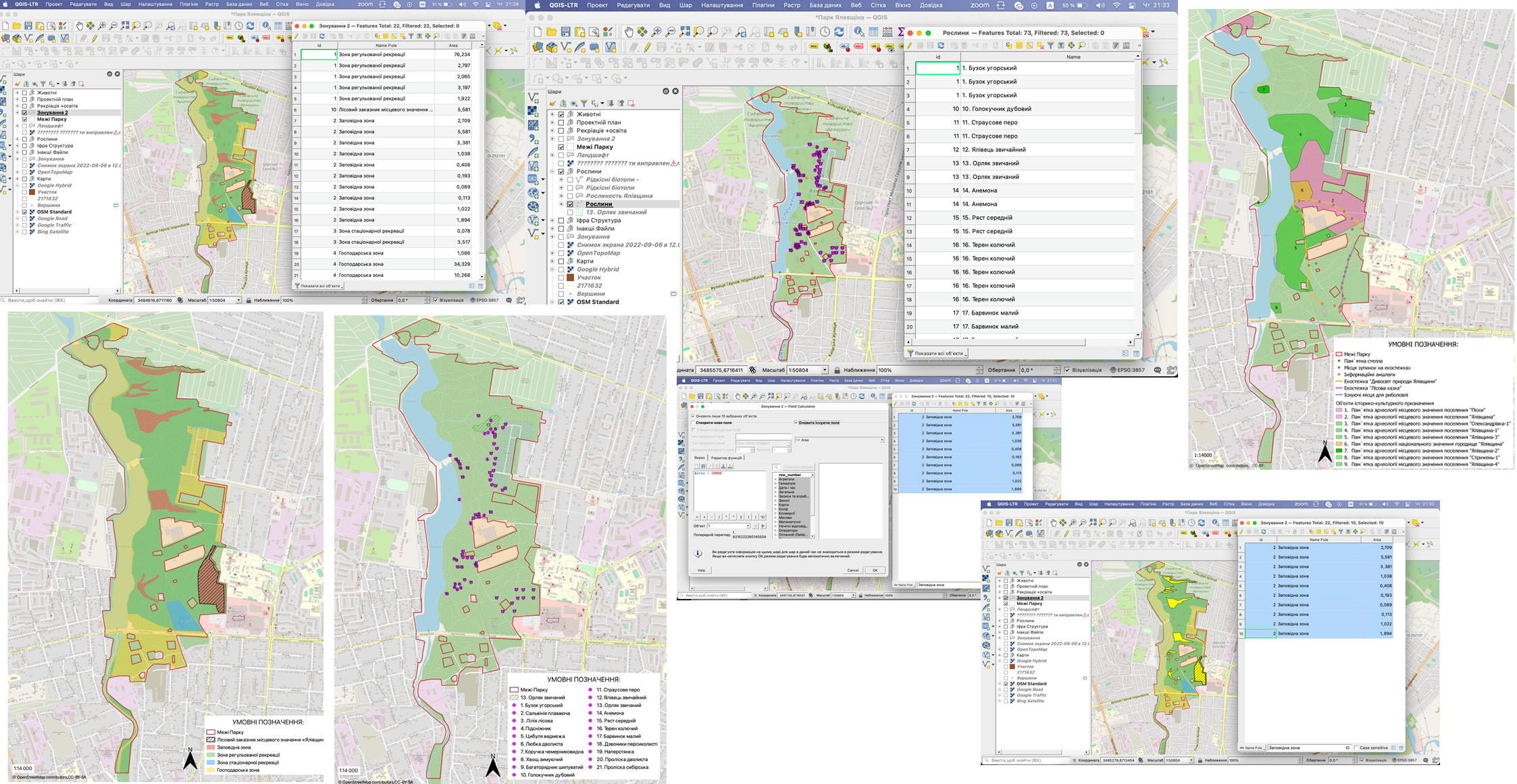 Звіт про діяльність гуртка за 2024-2025 н. р.
Результати наукових робіт магістрів 1 року навчання
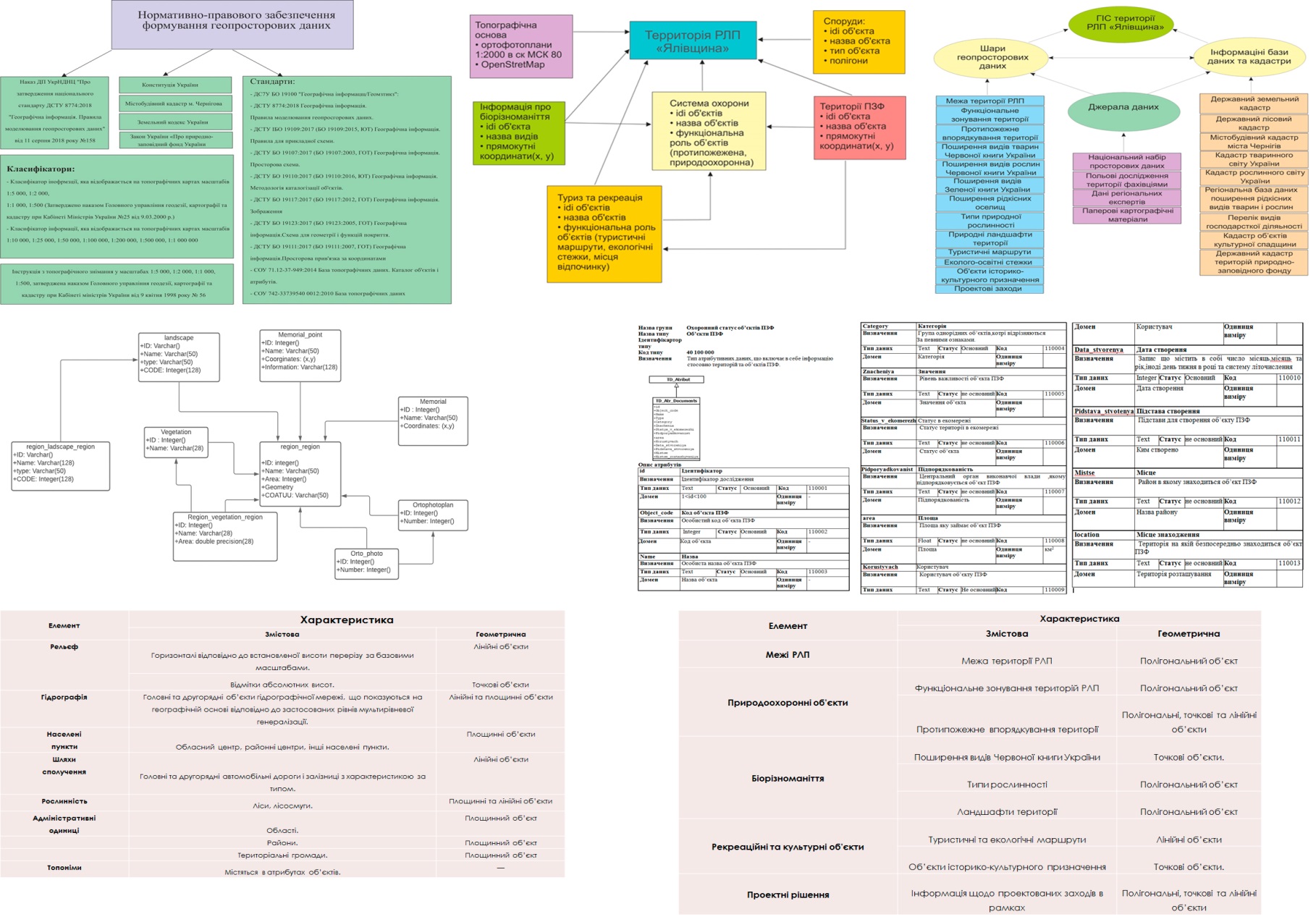 Звіт про діяльність гуртка за 2024-2025 н. р.
Результати наукових робіт
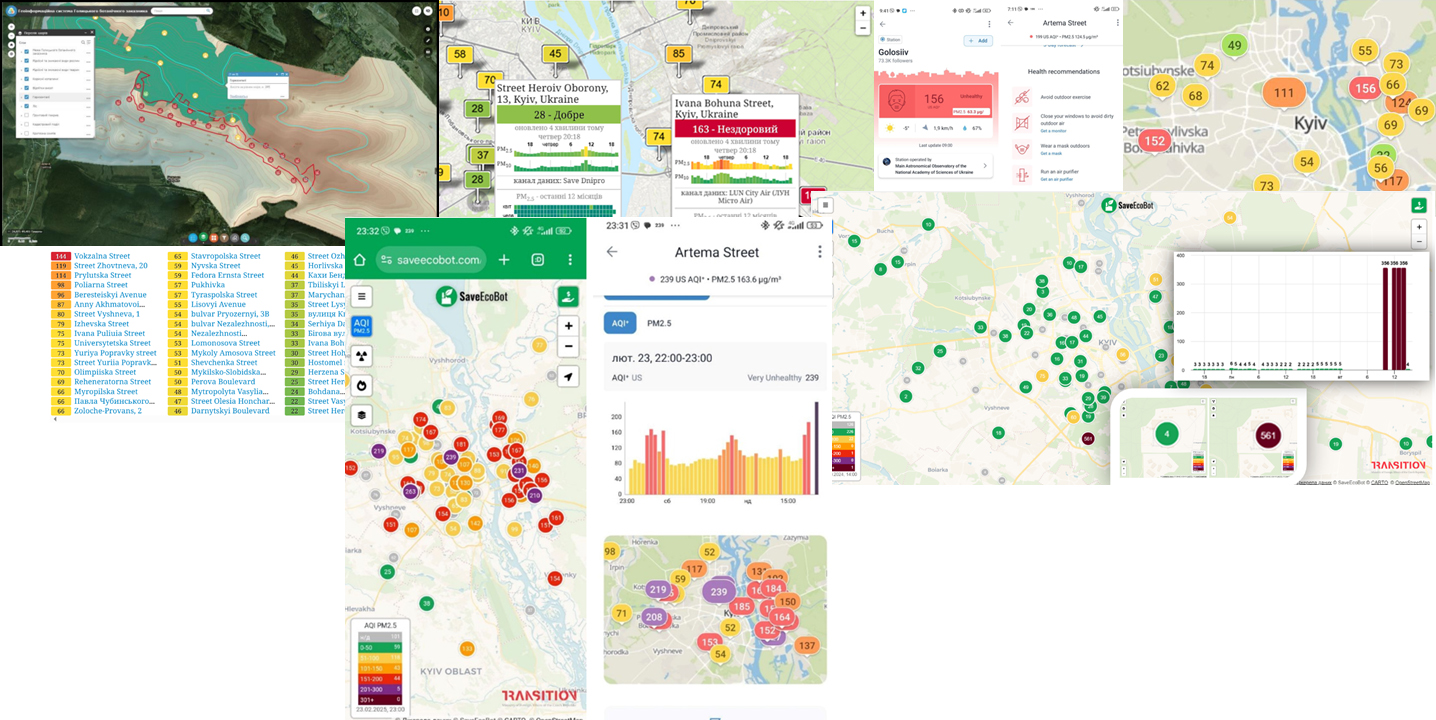 Звіт про діяльність гуртка за 2024-2025 н. р.
Результати наукових робіт
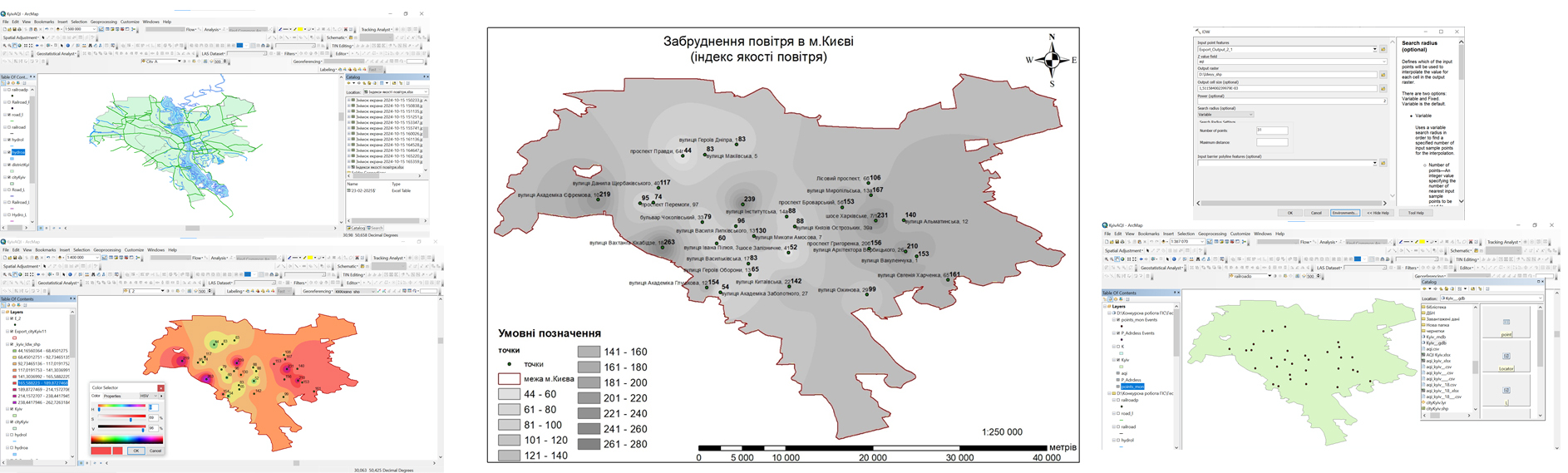 Стратегія розвитку студентського наукового гуртка:
У 2024 та 2025 рр. гурток працюватиме в аспекті впровадження сучасних геоінформаційних технологій у дослідження проблем моніторингу якості ґрунтів, повітря,  цифрового землеробства та сталого розвитку територій.

Студенти прийматимуть участь в дослідженнях наукових програм кафедри
Стратегія розвитку студентського наукового гуртка:
На засіданнях гуртка доповідатимуться результати досліджень, отримані студентами в рамках виконання держбюджетних тем кафедри. Зокрема, акцент робитиметься на  проблемах розроблення баз геопросторових даних та баз знань, нових методик опрацювання даних ДЗЗ.
 
Кращі доповіді студентів, магістрів будуть рекомендуватися до опублікування, а також до виступів на Міжнародних, Всеукраїнських та університетських конференціях.
ДЯКУЮ ЗА УВАГУ!